স্বাগতম
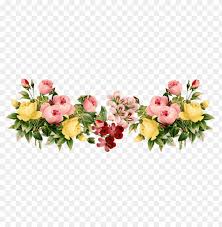 পরিচিতি
পাঠ পরিচিতি
শ্রেণিঃ৮ম
বিষয়ঃ বিজ্ঞান
অধ্যায়ঃ ৮
(রাসায়নিক বিক্রিয়া)
শিক্ষক পরিচিতি 
মোঃ মিজানুর রহমান 
সহকারী শিক্ষক গণিত 
মাসুদ চৌধুরী উচ্চ বিদ্যালয় ও কলেজ ,রাণীগাও,চুনারুঘাট, হবিগঞ্জ
শিখনফল
রাসায়নিক সমীকরণ কী বলতে পারবে। 
রাসায়নিক সমীকরণ লিখার নিয়ম ব্যাখ্যা করতে পারবে। 
রাসায়নিক সমীকরণের সমতা করতে পারবে।
পদার্থের পরিবর্তন
রাসায়নিক পরিবর্তন
ভৌত পরিবর্তন
লোহায় মরিচা পড়া
বরফ-পানি-পানিবাষ্প
রাসায়নিক বিক্রিয়াঃ
রাসায়নিক পরিবর্তনের কারণ ও 
ফলই হল রাসায়নিক বিক্রিয়া।
রাসায়নিক বিক্রিয়াঃ
যে প্রক্রিয়ায় এক বা একাধিক বস্তু এক বা একাধিক নতুন বস্তুতে পরিনত হয় তাকে রাসায়নিক বিক্রিয়া বলে।
রাসায়নিক বিক্রিয়ায় দুটি অংশ থাকে। ১) বিক্রিয়ক ও ২)উৎপাদ।১) বিক্রিয়কঃ যে পদার্থ গুলো রাসায়নিক বিক্রিয়ায় অংশ গ্রহন করে তাদেরকে বিক্রিয়ক বলে। ২)উৎপাদঃ রাসায়নিক বিক্রিয়ায়র ফলে যে সকল নতুন পদার্থ উৎপন্ন করে তাদের উৎপাদ বা বিক্রিয়াজাত বলে।
রাসায়নিক বিক্রিয়াঃ-
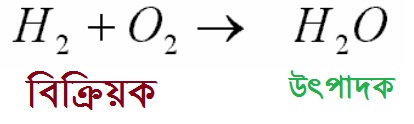 উৎপাদ
রাসায়নিক সমীকরণ
কোন রাসায়নিক বিক্রিয়ায় অংশগ্রহনকারী বিক্রিয়ক ও উৎপাদ সমূহকে প্রতীক, সংকেত ও কতগুলি চিহ্নের (+,-,=,÷,→,↔ইত্যাদি) সাহায্যে সংক্ষিপ্ত ভাবে প্রকাশ করাকে রাসায়নিক সমীকরণ বলে।
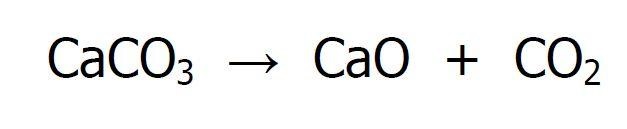 ক্যালসিয়াম অক্সাইড
ক্যালসিয়াম কার্বনেট
কার্বন-ডাই- অক্সাইড
রাসায়নিক সমীকরণ লেখার নিয়মঃ
১। রাসায়নিক সমীকরণে বিক্রয়ক পদার্থ বা পদার্থগুলোর স্ব স্ব প্রতীক বা সংকেত সমীকরণটির  তীর চিহ্নের () বাম দিকে লিখতে হয়। 
উৎপাদ বা বিক্রিয়াজাত পদার্থ বা পদার্থগুলের স্ব স্ব  প্রতীক বা সংকেত সমীকরণটির তীর চিহ্ন এর  ()ডান দিকে লিখতে হয়।
২। বিক্রিয়ক ও উৎপাদ  একাধিক হলে তাদের সংকেতের মধ্যে যোগ চিহ্ন(+) দিতে হবে।
৩। কোন পদার্থের অণুর সংখ্যা একাধিক হলে অণুর সংকেতের  আগে সেই সংখ্যা লেখা হয়।
৪। বিক্রিয়ক এবং বিক্রিয়াজাত পদার্থগুলোর মধ্যে তীর চিহ্নের পরিবর্তে সমান চিহ্ন ও ( =) বসানো যায়।
রাসায়নিক সমীকরণ সমতাকরণ
হাইড্রোজেন  ও অক্সিজেন  মিলিত হয়ে পানি  গঠন করে। সুতরাং সমতা চিহ্নের বাম দিকে বসবে হাইড্রোজেন ও অক্সিজেন অণুর সংকেত এবং ডানদিকে বসবে বিক্রিয়ার ফলে উৎপন্ন পদার্থ পানির অণুর সংকেত ।
কিন্তু  বিক্রিয়াকে- 
   H2 + O2 → H2O 
বিক্রিয়াটির সমতাকরণ  করতে হলে বিক্রিয়াটির আগে ও পরে বিক্রিয়ক ও উৎপাদের মোট পরমাণুর সংখ্যা সমান হতে হবে।
রাসায়নিক বিক্রিয়া
যে প্রক্রিয়ায় এক বা একাধিক বস্তু এক বা একাধিক নতুন বস্তুতে পরিনত হয়, তাকে রাসায়নিক বিক্রিয়া বলা হয়। 
রাসায়নিক বিক্রিয়ার বিভিন্ন শ্রেণি বিভাগ হলোঃ 
১। সংযোজন বিক্রিয়া ২। বিযোজন বিক্রিয়া 
৩। দ্বিবিয়োজন বিক্রিয়া ৪। প্রতিস্থাপন বিক্রিয়া ও 
৫। দহন বিক্রিয়া
প্রতিস্থাপন বিক্রিয়া
ধন্যবাদ
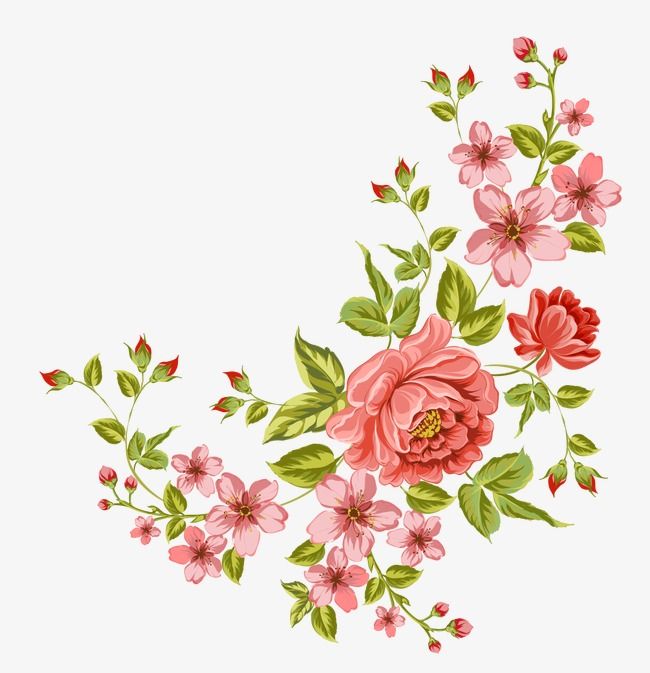